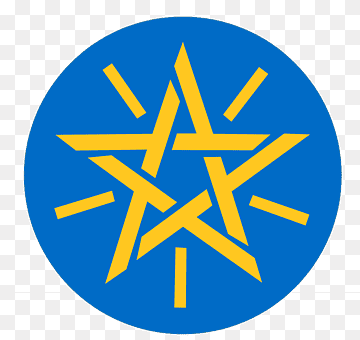 Experiences in Building an Integrated CRVS system In Ethiopia
Expert Group meeting of the 6th Conferences of Africans Ministers Responsible for CRVS
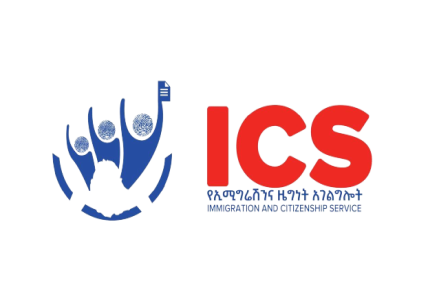 Addis Ababa, Ethiopia
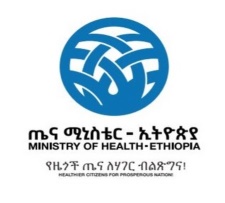 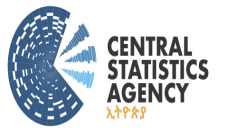 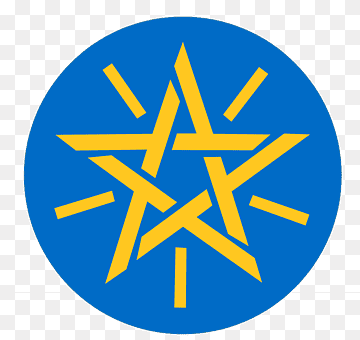 Country Context
CRVSID Formation/Ethiopia CRVS Structure
Topics
CRVS C Strategic Plan
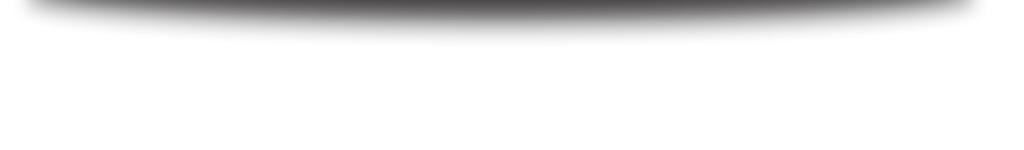 Progress
Challenges/Way Forward
[Speaker Notes: Photo Source: https://pixabay.com/en/office-startup-business-home-office-594132/]
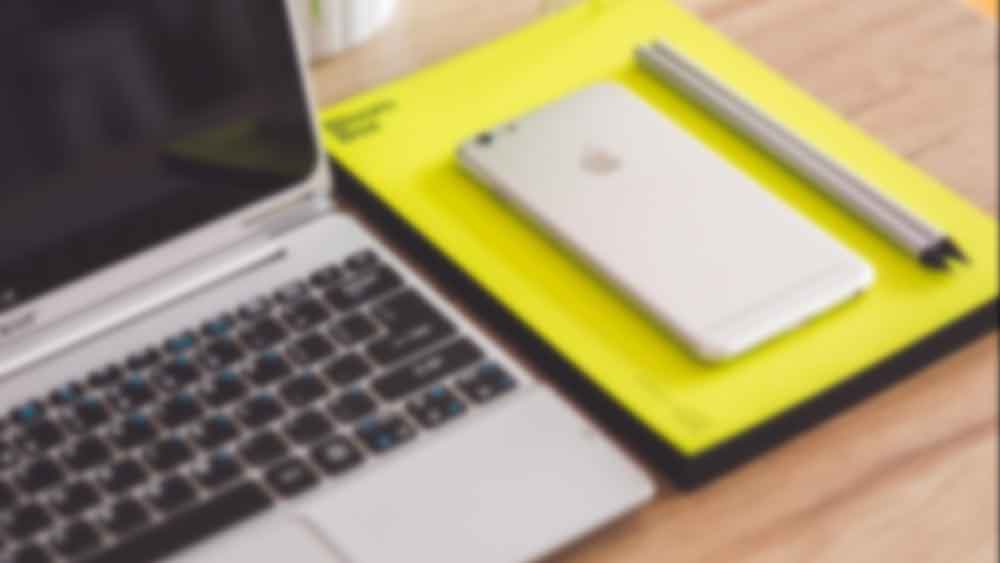 Country Context:
Ethiopia is the second most populous country in Africa with an estimated population of 110 million. 
 With an area extent of 1.1 million square kilometres. 
Of the total population, 80% is living in rural areas and 20% is living in urban areas. 
Of the total population in the country, 64.5 M Mobile service subscribers and 25.6M Data and Internet Users.
CRVSID Formation in Ethiopia
Ethiopia has enacted the proclamation to the registration of vital events and NID, proclamation 760/2012, and 
National registration of vital events such as birth, death, marriage and divorce Started in 2016.
The proclamation  was amended by proclamation no. 1049/2017. (due to gaps; with refuges, technology, Foreign Nationals)
Ethiopia’s CRVS structure
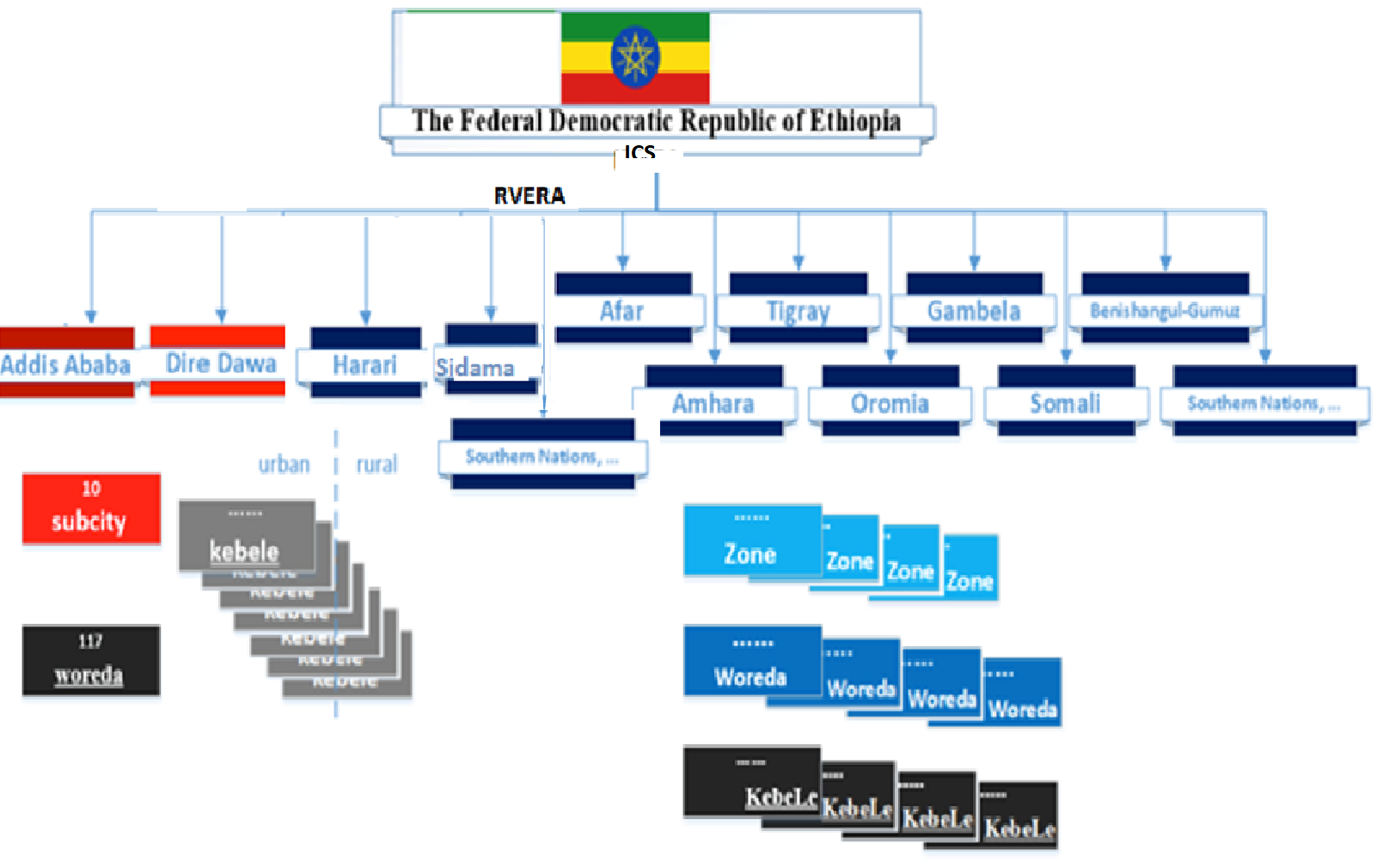 Strategy and Costed Action Plan of Ethiopia: 2021/22 – 2022/26
CRVS Strategic Plan
4 Strategic Outcomes
SO1: Conductive legal and Policy Framework
1
SO2: Improved governance and Expanded Services
2
CRVS Comprehensive Assessment;
Thematic Areas;
Legal Framework
Cause of Death
Vital Statistics
Management & Operations
Technology
SO3: Reliable Vital Statistics
SO4: Mission Critical Modernization of the CRVS system
3
4
1st Year Strategic Plan Progress
1
2
Information System (ME-CRVS Piloted in 1380 Kebele)
Communication for Development (C4D) Strategy
3
4
Draft Proclamation Amendment
Governance and coordination Formulation of  Steering Committee, Technical working Group , and  National Core Team
Digitalization (ME-CRVS):
Tablet Based: the application is working on Tablet based Civil Registration
Multi-lingual: Register in 5 local working languages
Online/offline: As per the availability of telecom services, it works both on online and offline mode
Pilot: It piloted in 1380 Kebeles of all regions with all social settings (Urban, rural, refugee, and pastoralist) 
Data Transmission takes place in a secured VPN
Data Stores in regional datacentres, Federal Main datacentre and Disaster recovery Site
Workflow
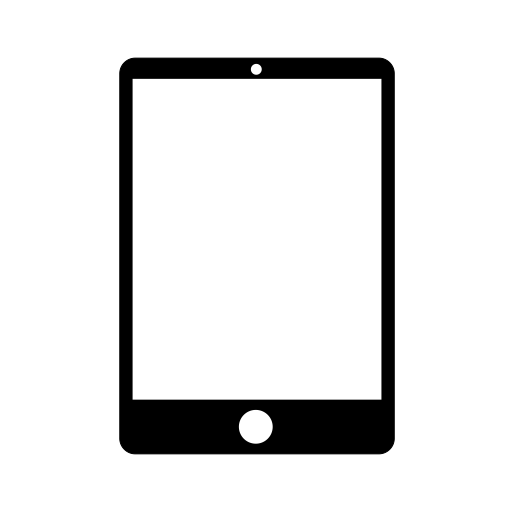 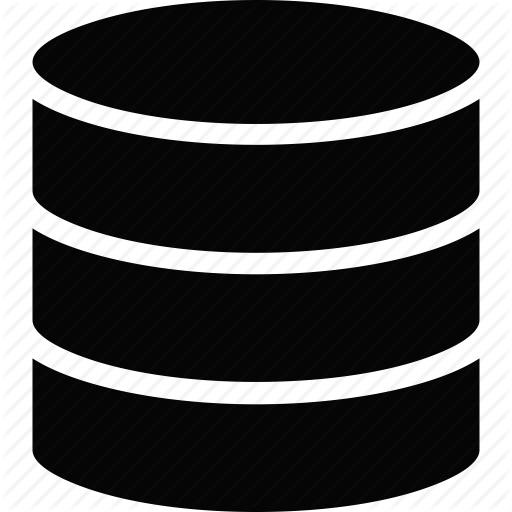 Kebele
CSA
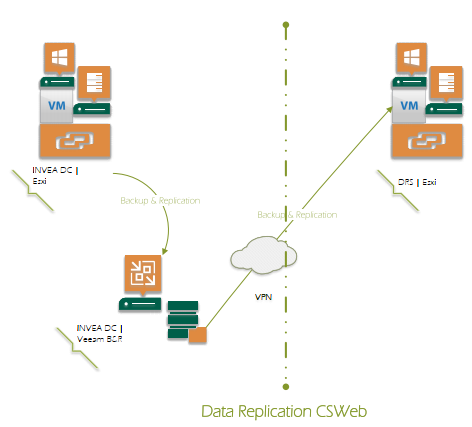 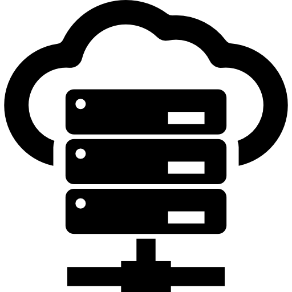 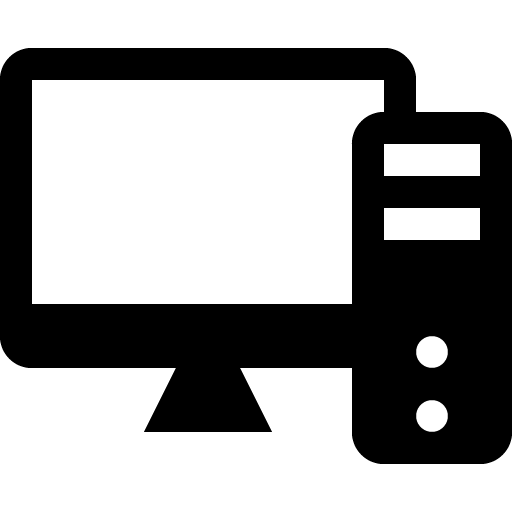 Region
CSWeb
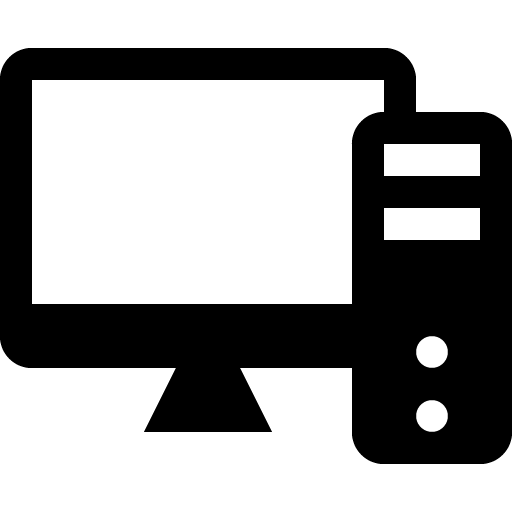 Central
Communication for Development (C4D) Strategy
The goal of this strategy is to help increase registration of births, deaths, divorces and marriages, over a five-year time period. 
Current goals to increase Civil Registrations are as follows : 
50% of children under 5-years of age by 2025 
30% of all deaths by 2025 
40% of all marriages by 2025 
25% of all divorces by 2025
Completeness of Registration;
Lorem ipsum dolor sit amet, consectetur adipiscing elit. Sed vulputate laoreet erat, in auctor neque .
Birth is 28%,
death 17%,
Marriage 9%
divorce is 4%
Challenges;
Lack of awareness on CRVS
Organizational structure/COVID/
Disaster
Budget deficit)
Way forwards
Digitalization: Establish phased, secure and inter-operable CRVS Information System (Including digital notification
Lay the technical foundation for population Register  and Capacity Building
Awareness creation of CRVS benefits and Enhance governance and coordination,
Legal framework: Enact the draft proclamation and other directives
አመሰግናለሁ
Thank you so Much
شكرا جزيلا لك 
Merci beaucoup
Ethiopia where Everyone is Recognized